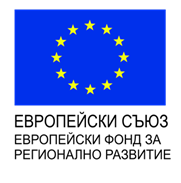 ЦЕНТРАЛНА ЛАБОРАТОРИЯ ПО ПРИЛОЖНА ФИЗИКА-ПЛОВДИВ
БЪЛГАРСКА АКАДЕМИЯ НА НАУКИТЕ
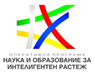 ТЕХНОЛОГИИ ЗА НАНАСЯНЕ НА ТВЪРДИ ПОКРИТИЯ ЧРЕЗ РАЗБАЛАНСИРАНО 
МАГНЕТРОННО РАЗПРАШВАНЕ В ЗАТВОРЕНО МАГНИТНО ПОЛЕ
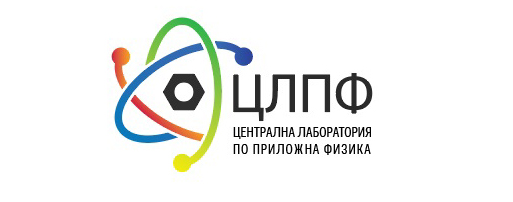 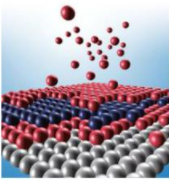 РАЗБАЛАНСИРАНО МАГНЕТРОННО РАЗПРАШВАНЕ В ЗАТВОРЕНО МАГНИТНО ПОЛЕ
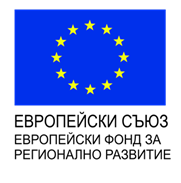 ЦЕНТРАЛНА ЛАБОРАТОРИЯ ПО ПРИЛОЖНА ФИЗИКА-ПЛОВДИВ
БЪЛГАРСКА АКАДЕМИЯ НА НАУКИТЕ
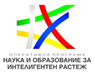 МАГНЕТРОННО РАЗПРАШВАНЕ
РАЗПРАШВАНЕ
РАЗБАЛАНСИРАНО 
МАГНЕТРОННО РАЗПРАШВАНЕ
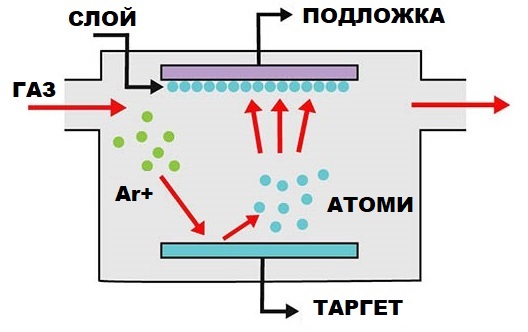 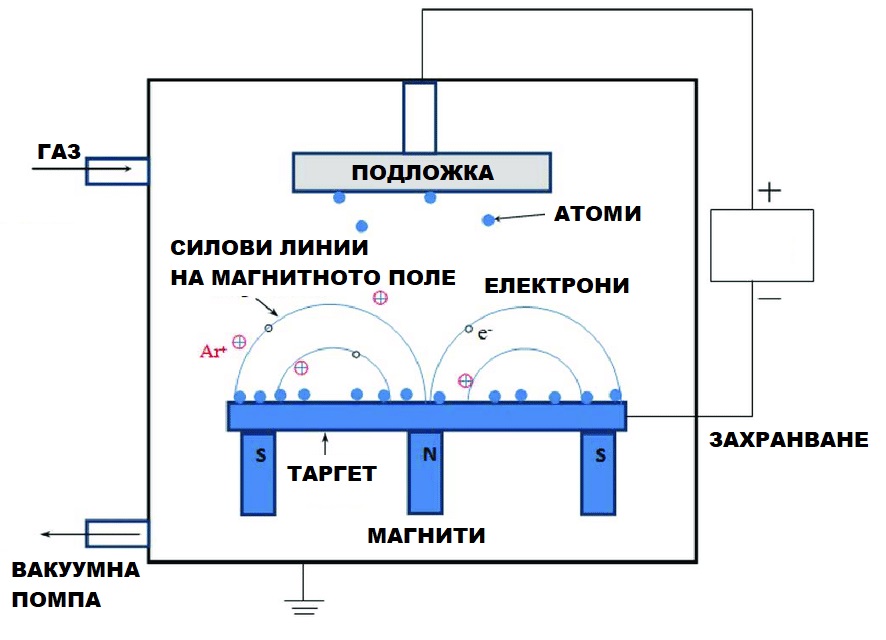 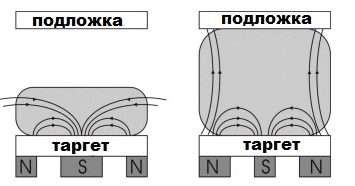 Grove (1852) и
Pllucker (1858)
Чрез по-висока степен на йонизация  се получават компактни и еднородни слоеве с висока чистота.
Windows и  Savvides – 
10 пъти по-добър 
йонен поток при този метод.
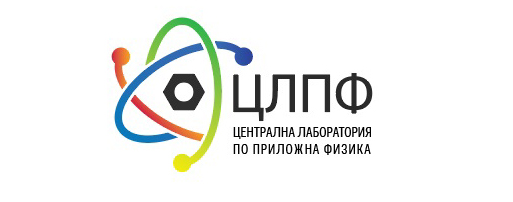 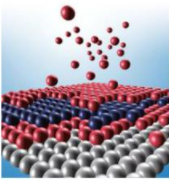 РАЗБАЛАНСИРАНО МАГНЕТРОННО РАЗПРАШВАНЕ В ЗАТВОРЕНО МАГНИТНО ПОЛЕ
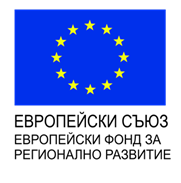 ЦЕНТРАЛНА ЛАБОРАТОРИЯ ПО ПРИЛОЖНА ФИЗИКА-ПЛОВДИВ
БЪЛГАРСКА АКАДЕМИЯ НА НАУКИТЕ
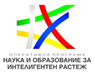 РАЗБАЛАНСИРАНО МАГЕНТРОННО РАЗПРАШВАНЕ В ЗАТВОРЕНО МАГНИТНО ПОЛЕ
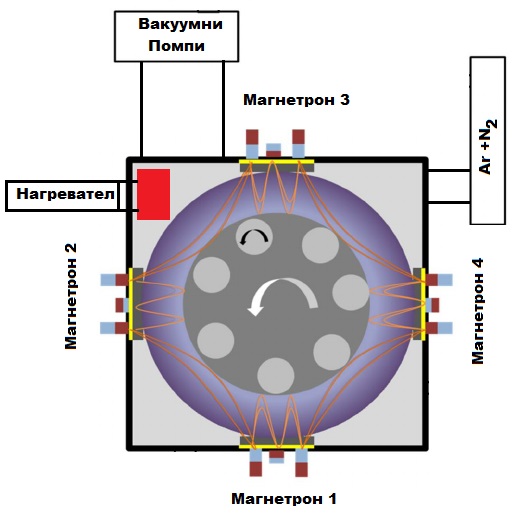 От два до три пъти по-плътна плазма около подложката;

Подобрява се адхезията на покритията;
 
По-добра ефективност на процеса позволяваща неговото индустриално приложение.
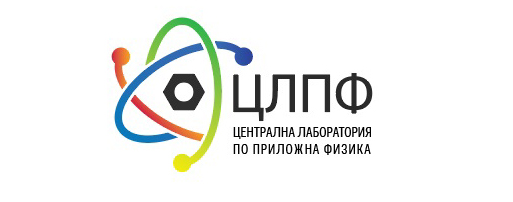 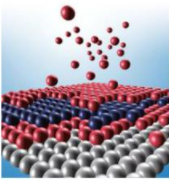 РАЗБАЛАНСИРАНО МАГНЕТРОННО РАЗПРАШВАНЕ В ЗАТВОРЕНО МАГНИТНО ПОЛЕ
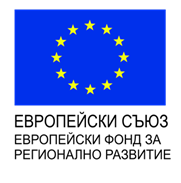 ЦЕНТРАЛНА ЛАБОРАТОРИЯ ПО ПРИЛОЖНА ФИЗИКА-ПЛОВДИВ
БЪЛГАРСКА АКАДЕМИЯ НА НАУКИТЕ
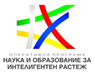 ОБОРУДВАНЕ УДП850

Размер на вакуумната камера – 700x1000 mm;
Четири магнетрона;
Таргети с размери 725x175 mm;
Управление на газове с MFC и OEM;
Въглероден нагревател за температури до 
     500 0C ;
Постояннотоково и средночестотно импулсно захранване с честоти до 350 KHz;
Базисно напрежение до -1000 V,  подавано на подложките за почистване с Ar йонни.
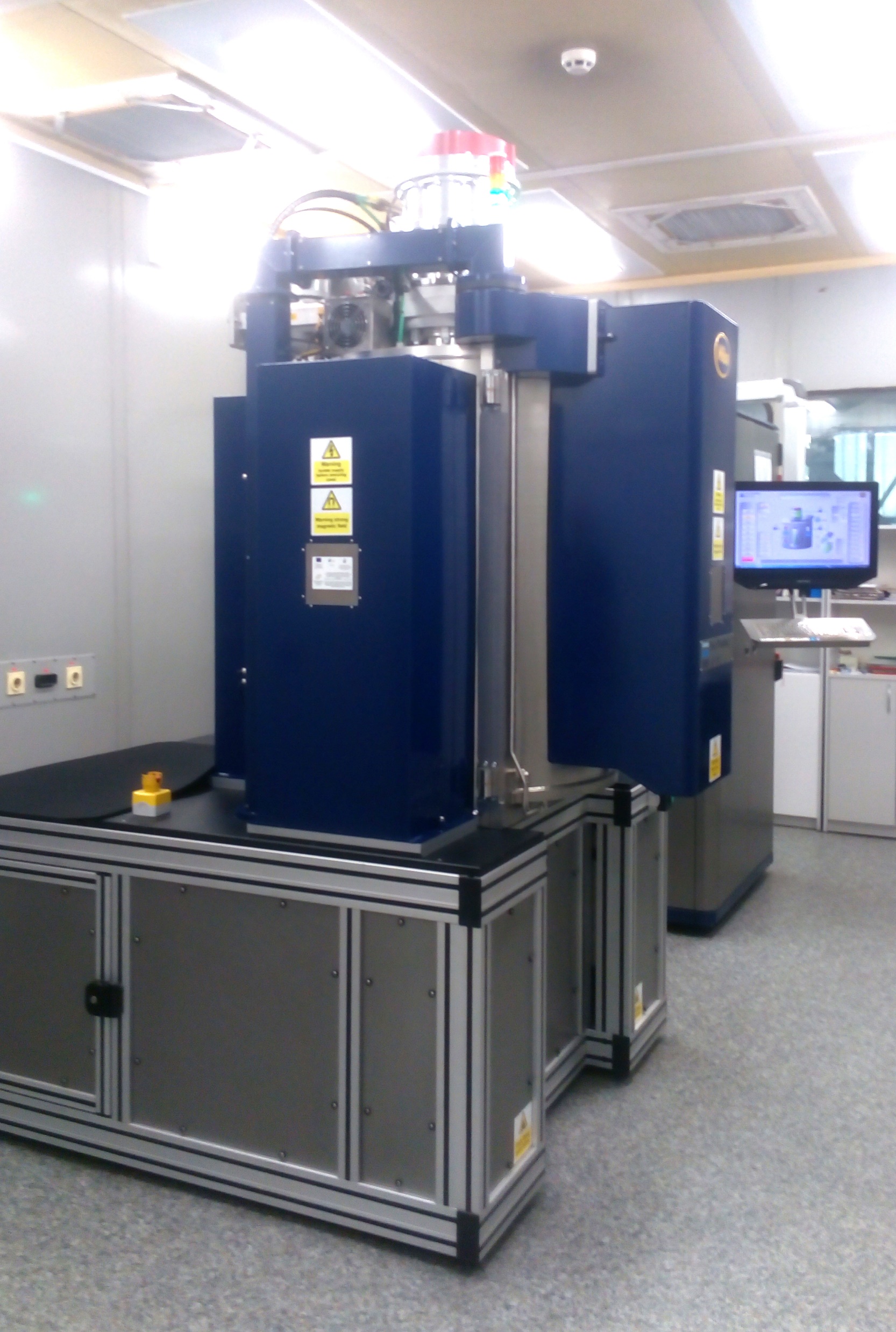 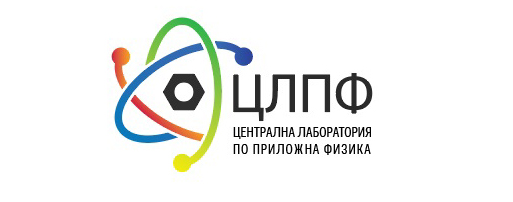 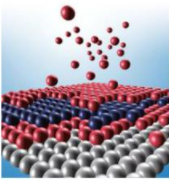 РАЗБАЛАНСИРАНО МАГНЕТРОННО РАЗПРАШВАНЕ В ЗАТВОРЕНО МАГНИТНО ПОЛЕ
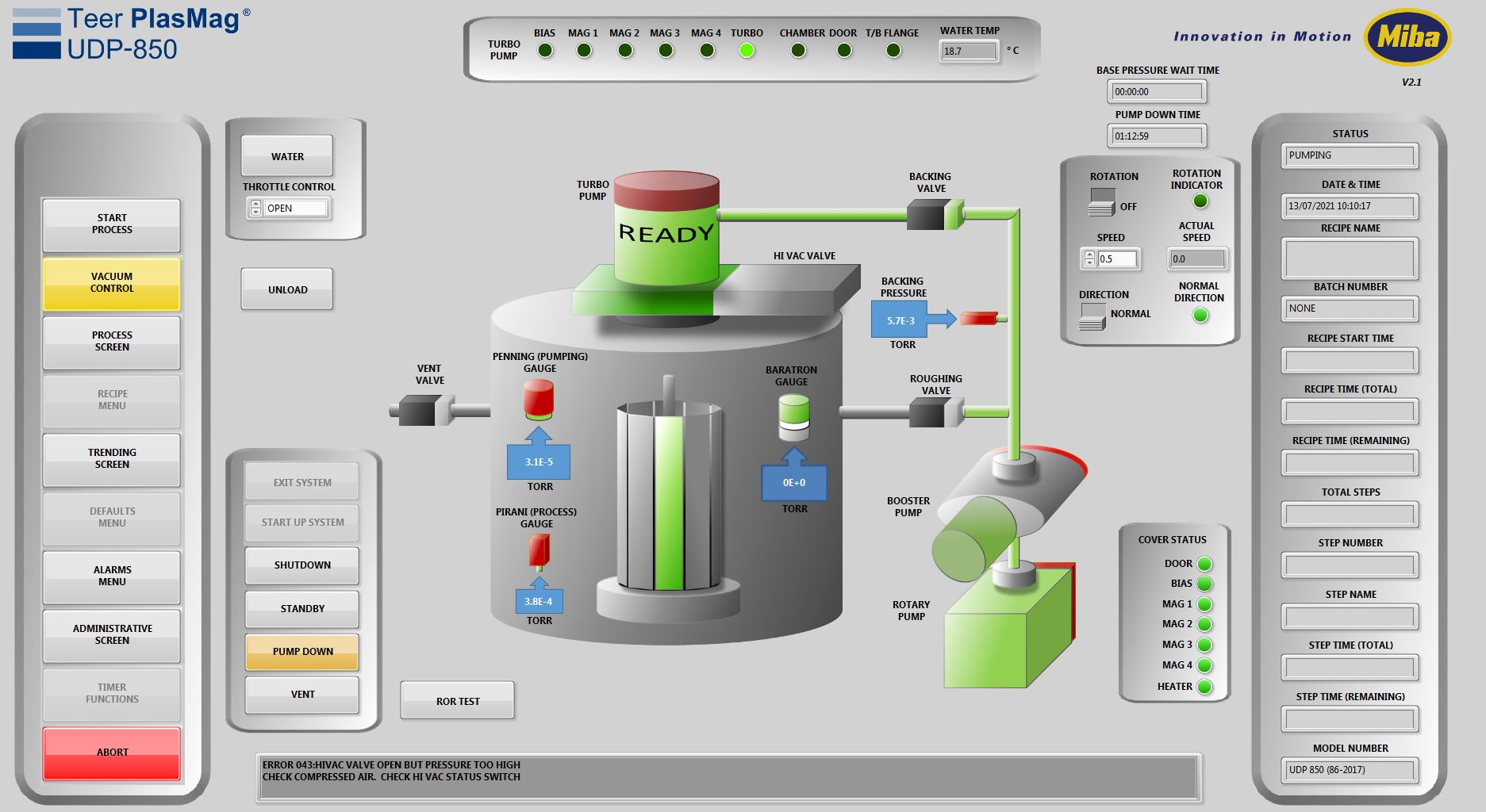 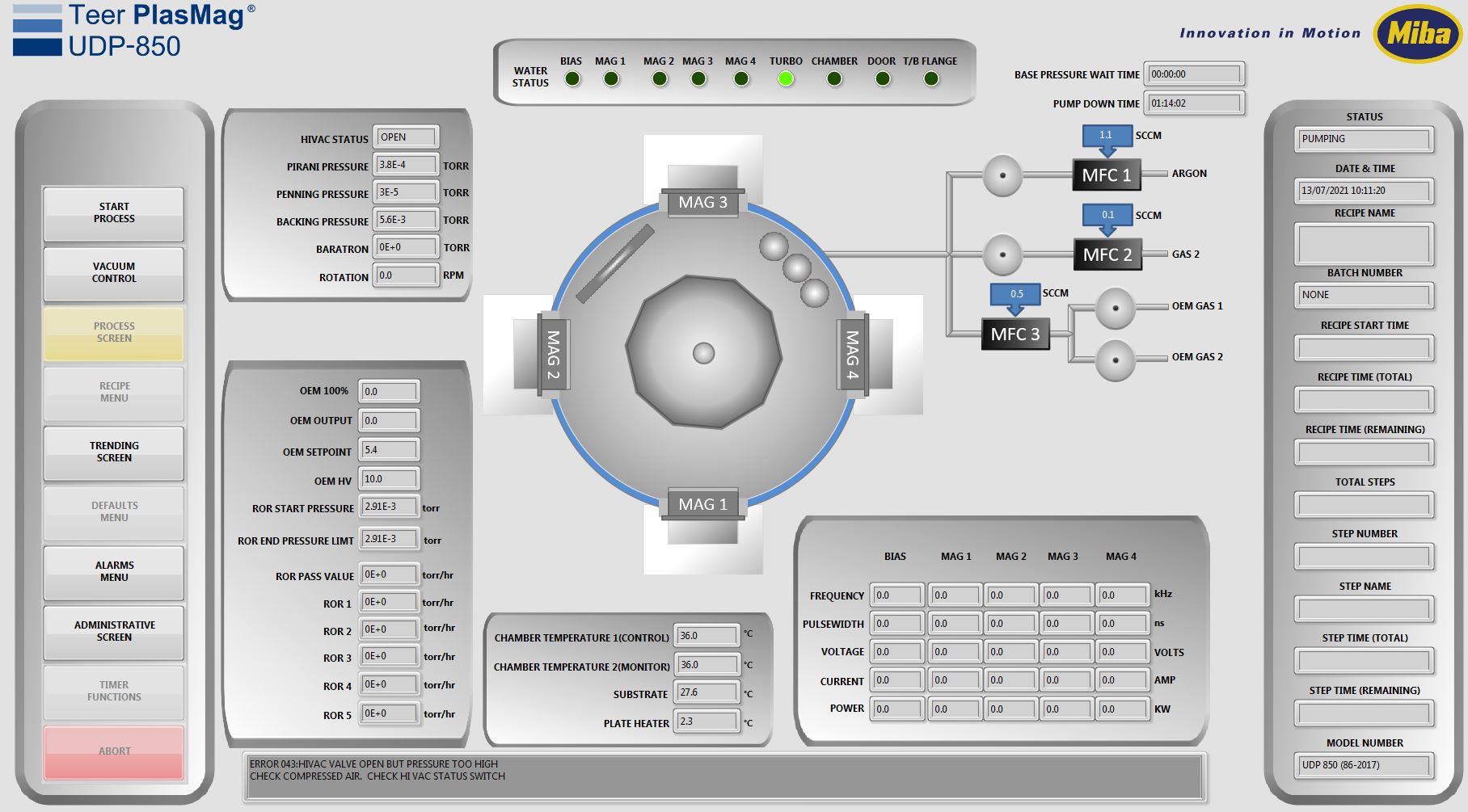 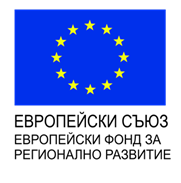 ЦЕНТРАЛНА ЛАБОРАТОРИЯ ПО ПРИЛОЖНА ФИЗИКА-ПЛОВДИВ
БЪЛГАРСКА АКАДЕМИЯ НА НАУКИТЕ
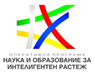 Материали които се изследват
 
-    Таргети от  Ti, Cr и Al с чистота 99.999%;
Работни газове Аргон и Азот  за получаване на нитриди;

                   Подложки върху които се нанасят покритията

Подложки от бързорезна стомана за промишлеността;
Неръждаема стомана за медицински приложения;
Стомана U10 и берилиев бронз за нискотемпературни приложения.
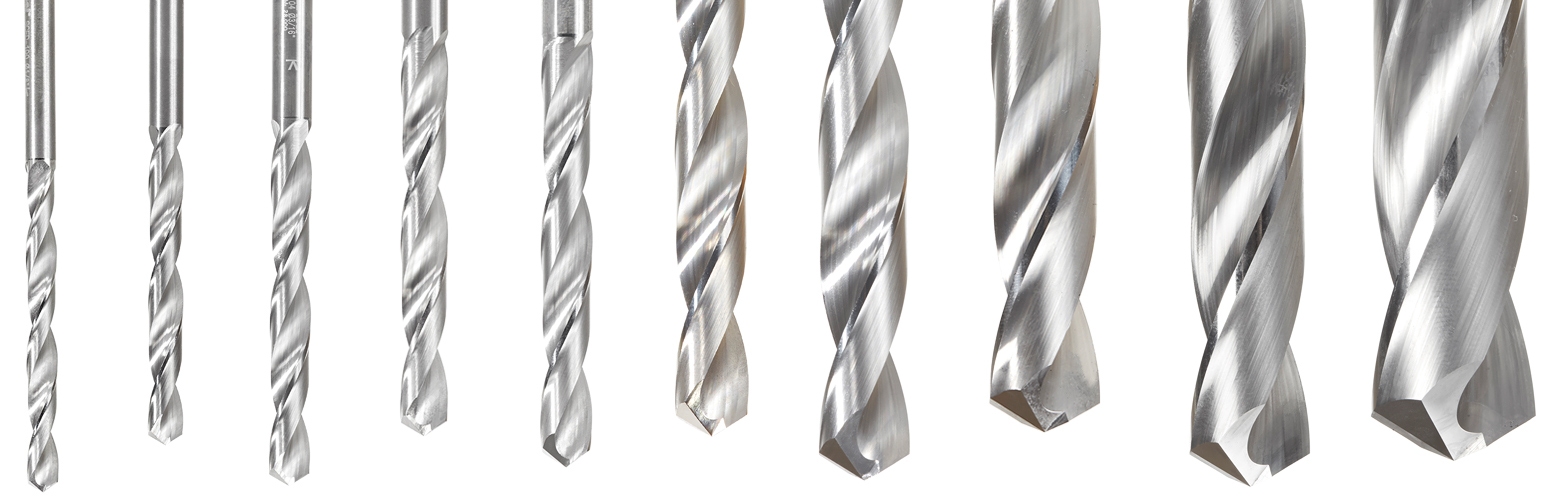 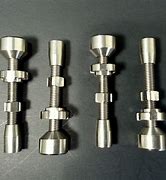 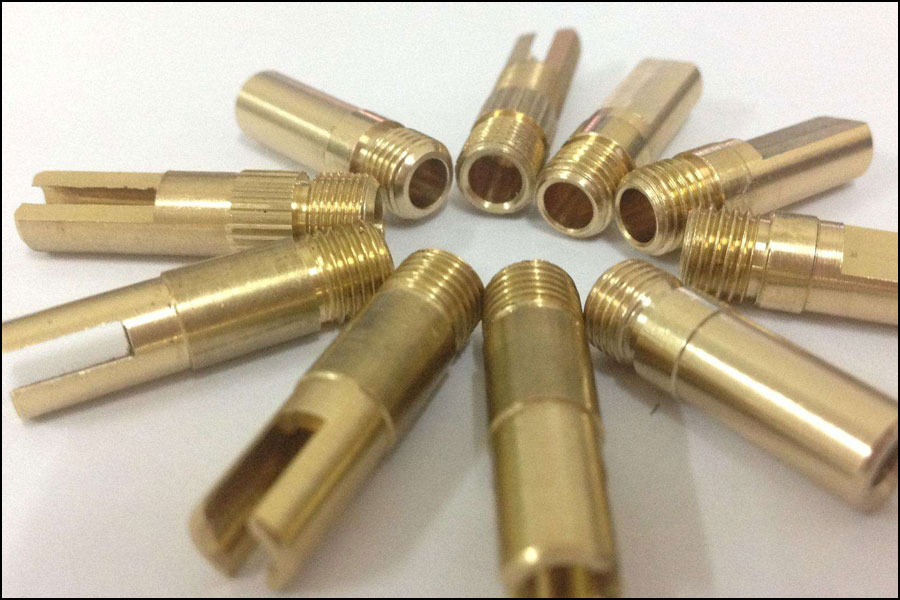 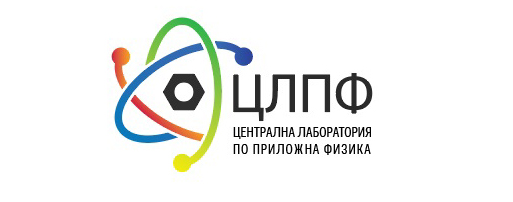 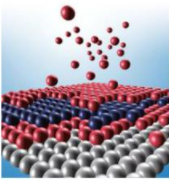 РАЗБАЛАНСИРАНО МАГНЕТРОННО РАЗПРАШВАНЕ В ЗАТВОРЕНО МАГНИТНО ПОЛЕ
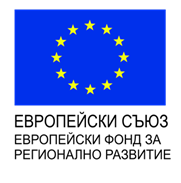 ЦЕНТРАЛНА ЛАБОРАТОРИЯ ПО ПРИЛОЖНА ФИЗИКА-ПЛОВДИВ
БЪЛГАРСКА АКАДЕМИЯ НА НАУКИТЕ
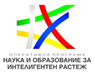 Структура на покритията 
Адхезионни слоеве – предимно двукомпонентни  CrN и TiN
Преходни слоеве – дву и трикомпонентни с градиентно изменение на съдържание на азот – CrN, TiN, CrAlN, TiAlN;
Основни слоеве – многослойни и многокомпонентни покрития на база CrN, TiN, AlN, TiAlN, CrAlN, CrTiAlN и TiCrAlN;
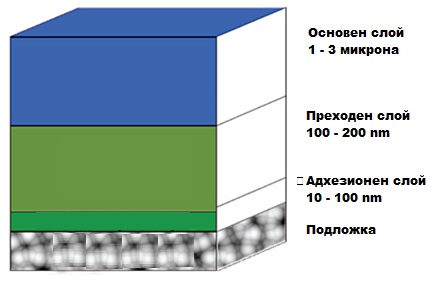 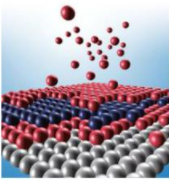 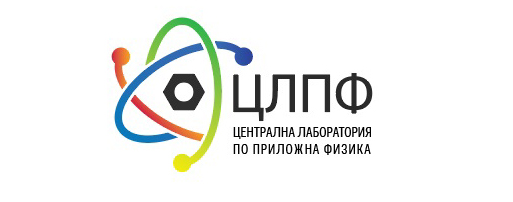 РАЗБАЛАНСИРАНО МАГНЕТРОННО РАЗПРАШВАНЕ В ЗАТВОРЕНО МАГНИТНО ПОЛЕ
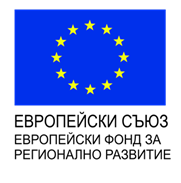 ЦЕНТРАЛНА ЛАБОРАТОРИЯ ПО ПРИЛОЖНА ФИЗИКА-ПЛОВДИВ
БЪЛГАРСКА АКАДЕМИЯ НА НАУКИТЕ
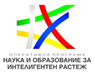 ДВУКОМПОНЕНТНИ ПОКРИТИЯ
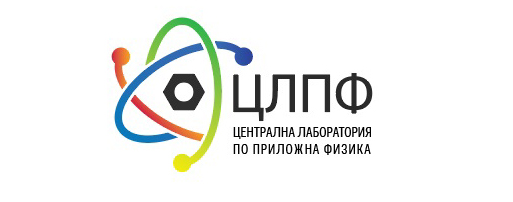 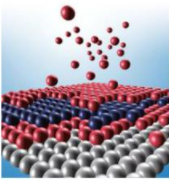 РАЗБАЛАНСИРАНО МАГНЕТРОННО РАЗПРАШВАНЕ В ЗАТВОРЕНО МАГНИТНО ПОЛЕ
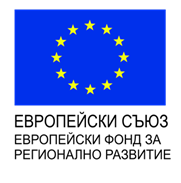 ЦЕНТРАЛНА ЛАБОРАТОРИЯ ПО ПРИЛОЖНА ФИЗИКА-ПЛОВДИВ
БЪЛГАРСКА АКАДЕМИЯ НА НАУКИТЕ
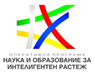 ТРИКОМПОНЕНТНИ ПОКРИТИЯ
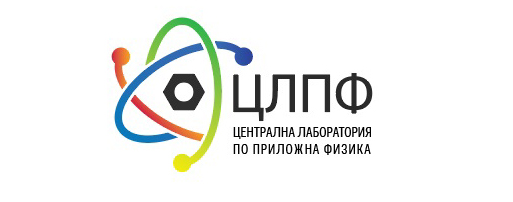 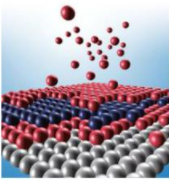 РАЗБАЛАНСИРАНО МАГНЕТРОННО РАЗПРАШВАНЕ В ЗАТВОРЕНО МАГНИТНО ПОЛЕ
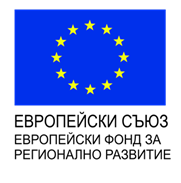 ЦЕНТРАЛНА ЛАБОРАТОРИЯ ПО ПРИЛОЖНА ФИЗИКА-ПЛОВДИВ
БЪЛГАРСКА АКАДЕМИЯ НА НАУКИТЕ
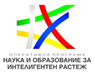 МНОГОСЛОЙНО ПОКРИТИЕ – Cr/CrN-AlN-ml.
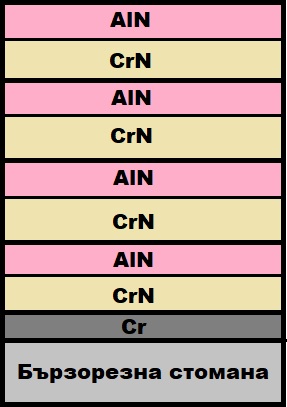 На основата на разработените покрития от CrN и AlN се разработва многослойно покритие Cr/CrN/CrN-AlN. 

Целта на разработката: 
Покритие с по-добри механични свойства, термична и оксидационна устойчивост от  двуслойните и трислойните многокомпонентни покрития. 

Предназначениe -  за режещи инструменти, матрици, поансони и други инструменти.
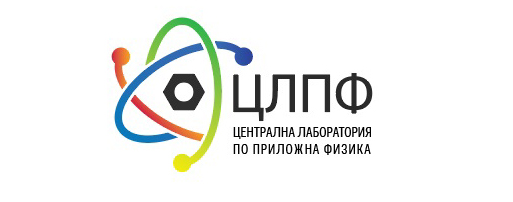 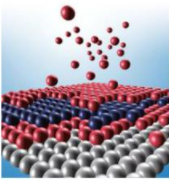 РАЗБАЛАНСИРАНО МАГНЕТРОННО РАЗПРАШВАНЕ В ЗАТВОРЕНО МАГНИТНО ПОЛЕ
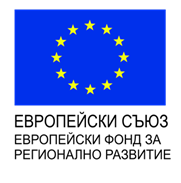 ЦЕНТРАЛНА ЛАБОРАТОРИЯ ПО ПРИЛОЖНА ФИЗИКА-ПЛОВДИВ
БЪЛГАРСКА АКАДЕМИЯ НА НАУКИТЕ
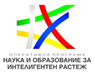 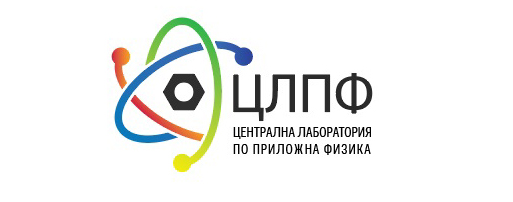 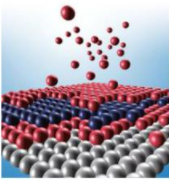 РАЗБАЛАНСИРАНО МАГНЕТРОННО РАЗПРАШВАНЕ В ЗАТВОРЕНО МАГНИТНО ПОЛЕ
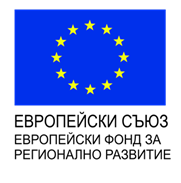 ЦЕНТРАЛНА ЛАБОРАТОРИЯ ПО ПРИЛОЖНА ФИЗИКА-ПЛОВДИВ
БЪЛГАРСКА АКАДЕМИЯ НА НАУКИТЕ
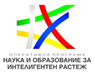 Задачи за оптимизация на многослойното покритие  – Cr/CrN-AlN-ml. 

Оптимизиране на технологиите за нанасяне  на подслоеве от  CrN и AlN относно работни токове, газове и налягане;

Изследване на свойствата на многослойното покритие в зависимост от броя на билеърите и дебелината на подслоевете.
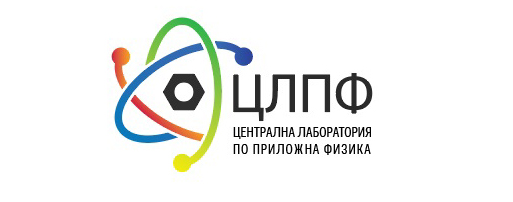 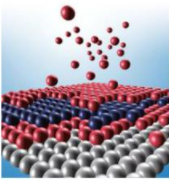 РАЗБАЛАНСИРАНО МАГНЕТРОННО РАЗПРАШВАНЕ В ЗАТВОРЕНО МАГНИТНО ПОЛЕ
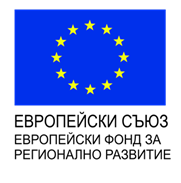 ЦЕНТРАЛНА ЛАБОРАТОРИЯ ПО ПРИЛОЖНА ФИЗИКА-ПЛОВДИВ
БЪЛГАРСКА АКАДЕМИЯ НА НАУКИТЕ
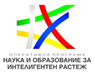 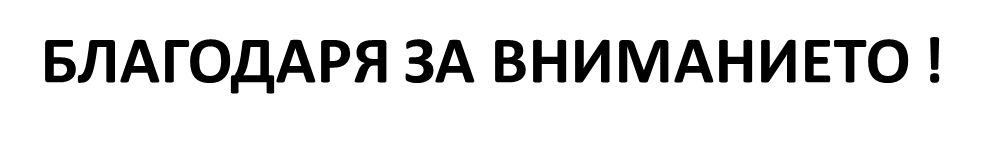 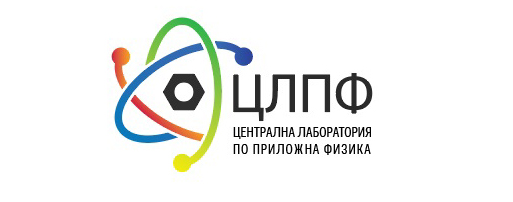 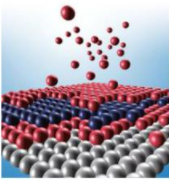 РАЗБАЛАНСИРАНО МАГНЕТРОННО РАЗПРАШВАНЕ В ЗАТВОРЕНО МАГНИТНО ПОЛЕ